Secretaria Municipal da FazendaDepartamento de Orçamento e Programação
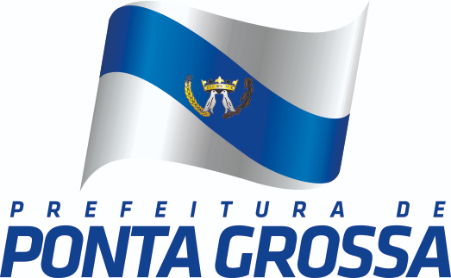 AUDIÊNCIA PÚBLICA
LEI ORÇAMENTÁRIA ANUAL - 2021



Marcelo Rangel Cruz de Oliveira
Prefeito Municipal

Cláudio Grokoviski
Secretário Municipal da Fazenda
Setembro/2020
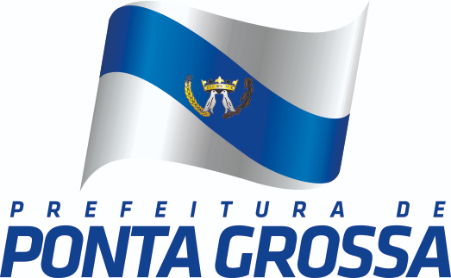 Lei Orçamentária Anual (art. 165, §5º, CF e art. 111, III, LOM)
É um instrumento em que estão estimadas as receitas (fontes de recursos) e fixadas as despesas (créditos orçamentários) para o exercício seguinte. *
É considerada um orçamento-programa, ou seja, um orçamento baseado em diversos programas de trabalho a serem executados por diversas unidades orçamentárias.*

*Fonte: FURTADO, Fabio. Administração Financeira e Orçamentária: Direito Financeiro Simplificado, teoria e questões. Rio de Janeiro: Ed. Ferreira, 2012.
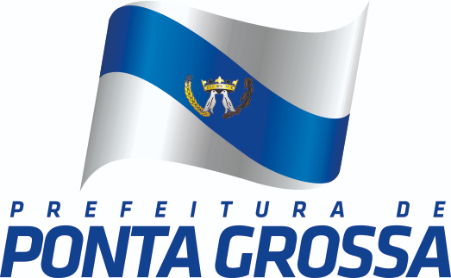 Lei Orçamentária Anual (art. 165, §5º, CF e art. 111, III, LOM)
Deverá ser compatível com o PPA e LDO, e compreende três orçamentos:
Orçamento fiscal,
Orçamento de investimentos,
Orçamento da seguridade social.
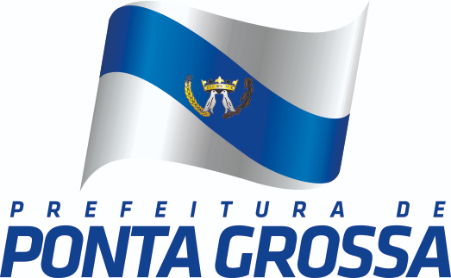 Lei Orçamentária Anual – 2021 Receitas estimadas
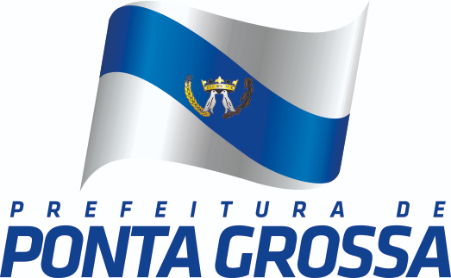 Lei Orçamentária Anual – 2021 Receitas estimadas
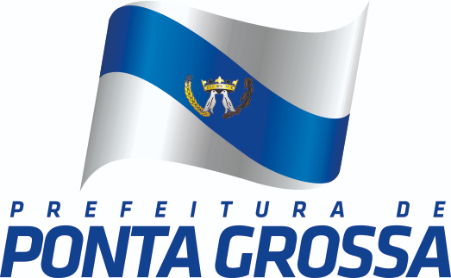 Lei Orçamentária Anual – 2021 Receitas estimadas
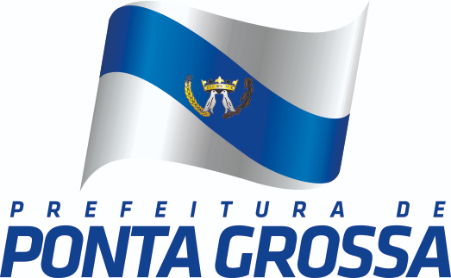 Lei Orçamentária Anual – 2021 Receitas estimadas
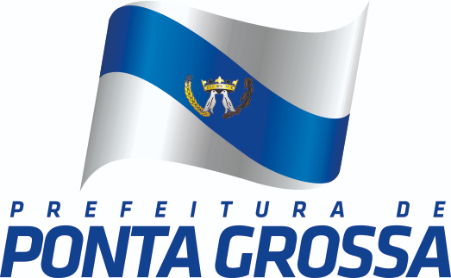 Lei Orçamentária Anual – 2021 Despesas fixadas
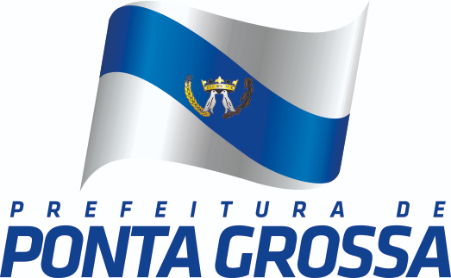 Lei Orçamentária Anual – 2021 Despesas fixadas
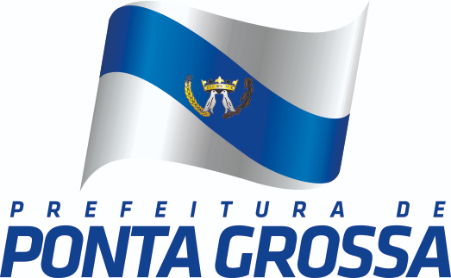 Lei Orçamentária Anual – 2021 (Diretrizes priorizadas na LDO 2021 )